Знайомтесь: комп’ютер!
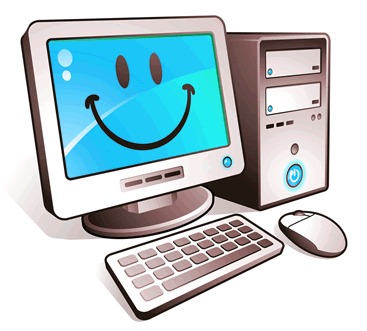 Новоукраїнський НВК     Мигаль Т.М.
З ЯКИХ ЧАСТИН СКЛАДАЄТЬСЯ КОМП’ЮТЕР?
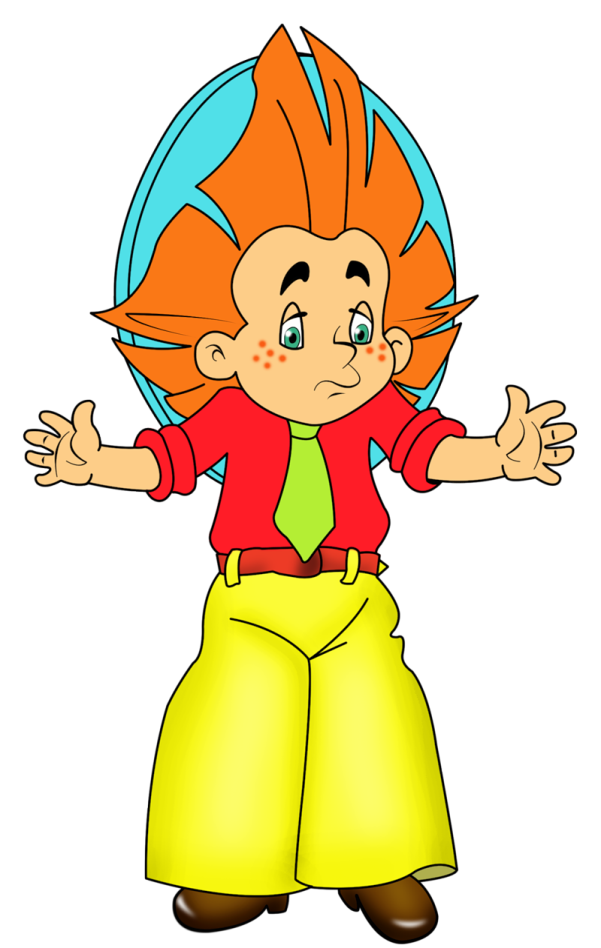 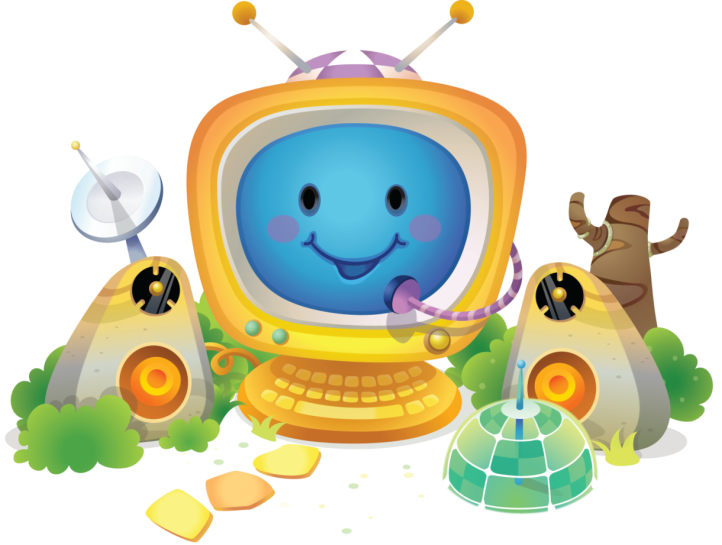 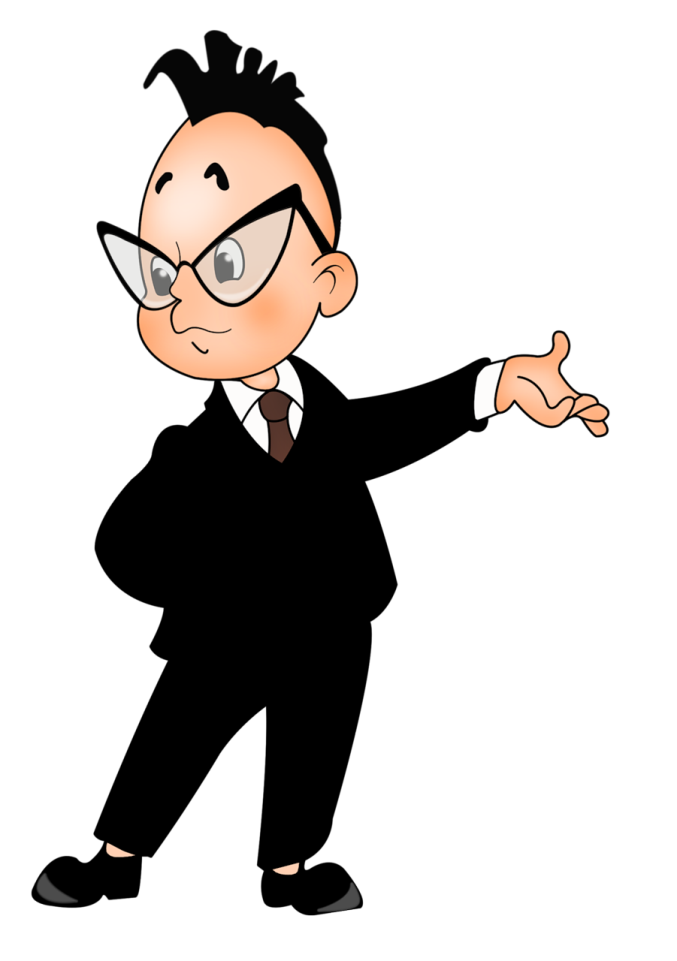 Подивись на це вікно.
Знаєш чарівне воно.
На вікні немає штор. 
Що це діти?
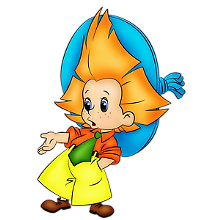 монітор
Потрібен для відображення на комп’ютері тексту або малюнків
Що це за поважний 
Загадковий коробок?
Лампочкою посміхається… 
Це діти?..
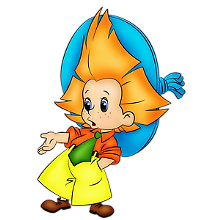 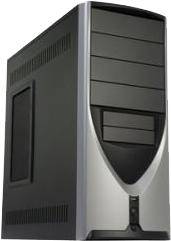 системний блок
Тут містяться основні пристрої комп’ютера:
 пам’ять і процесор
Є багато різних кнопок
І струнка статура .
Відгадайте, діти, що це?
Це?..
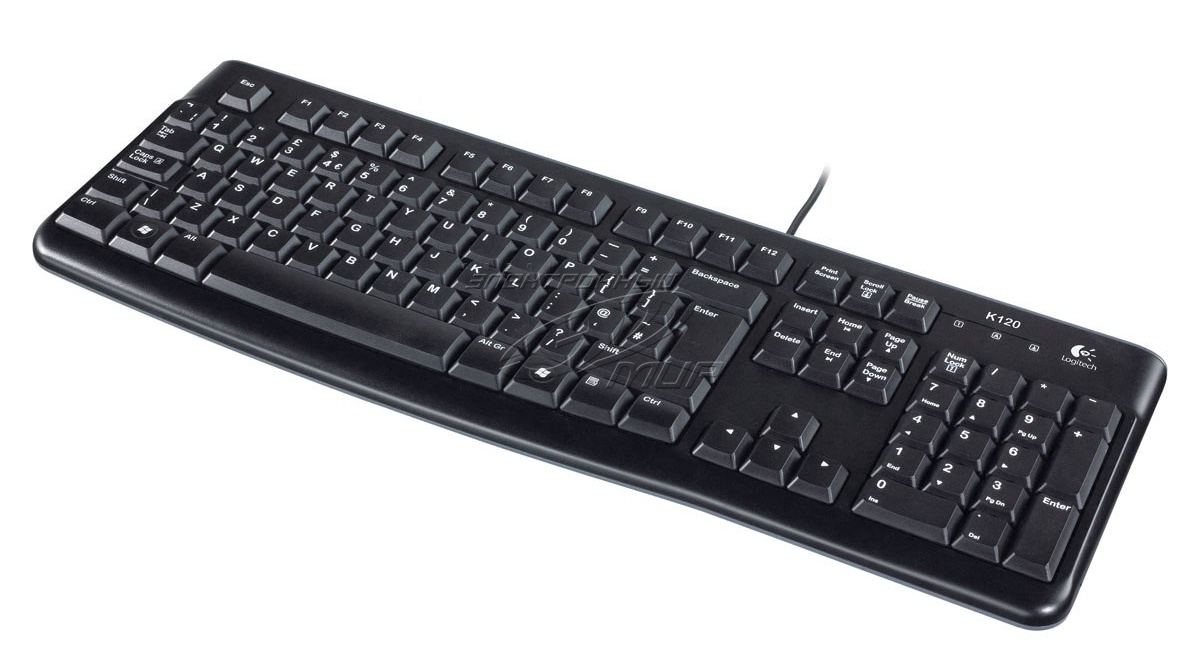 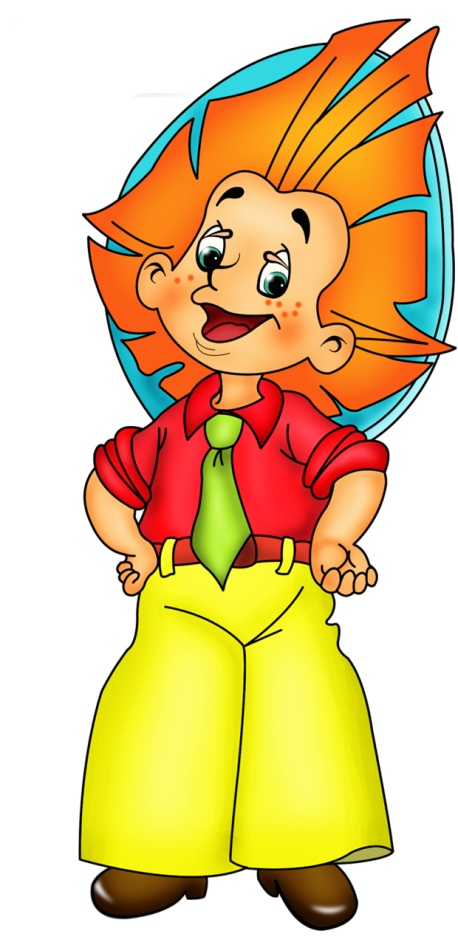 клавіатура
Потрібна для введення тексту та чисел
Має хвостик, очі-кнопки,
Не боїться кішки!
Під долонею працює 
Вправна, зручна…
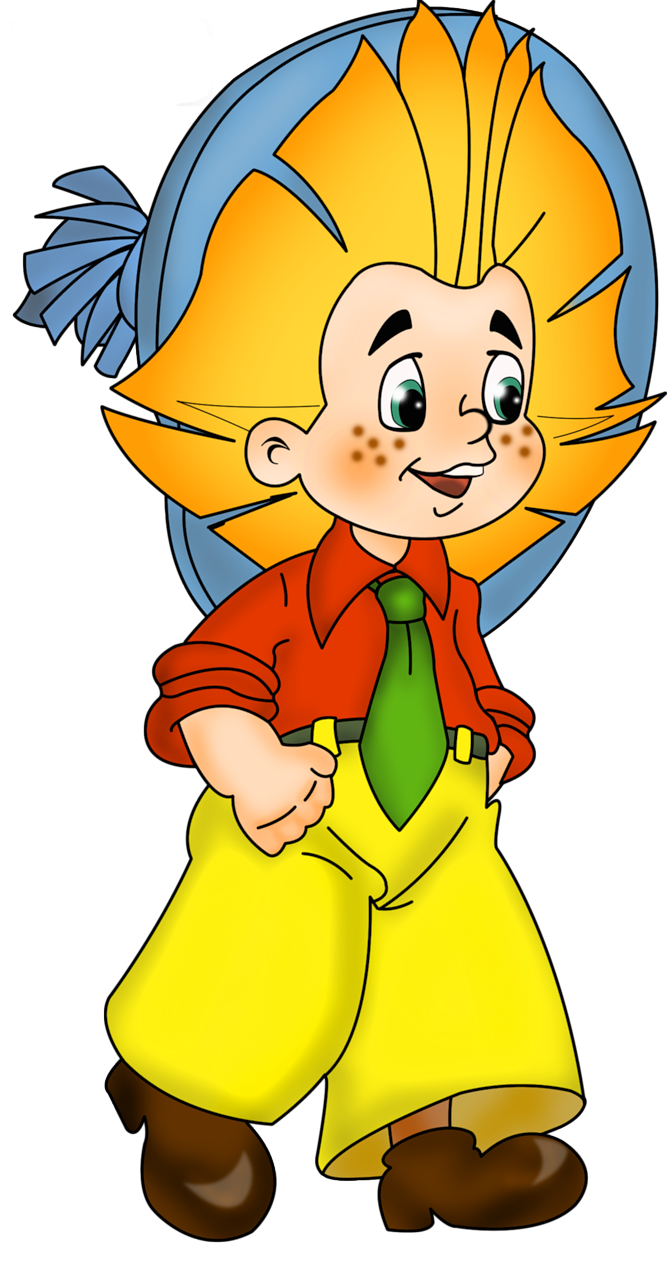 мишка
Потрібна для керування об’єктами, 
введення в комп’ютер інформації
Пристрої введення інформації
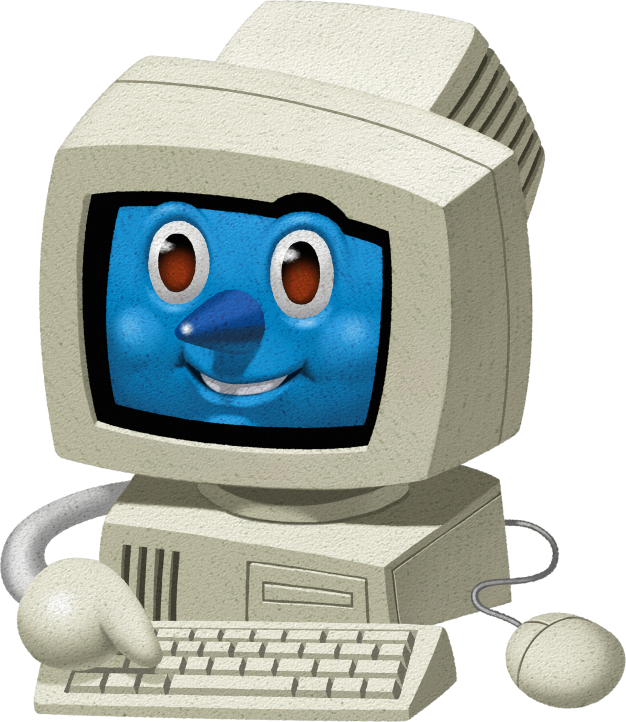 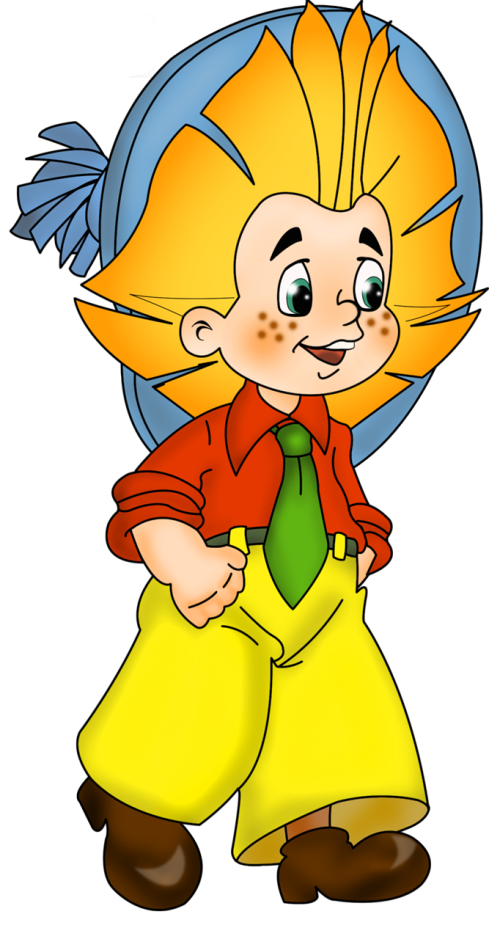 клавіатура
мишка
Пристрої виведення інформації
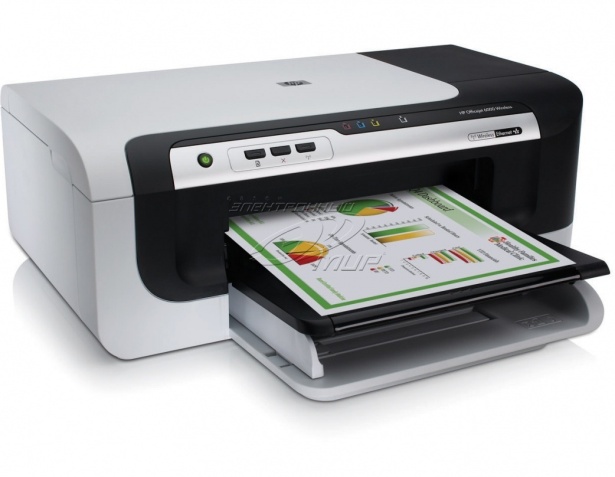 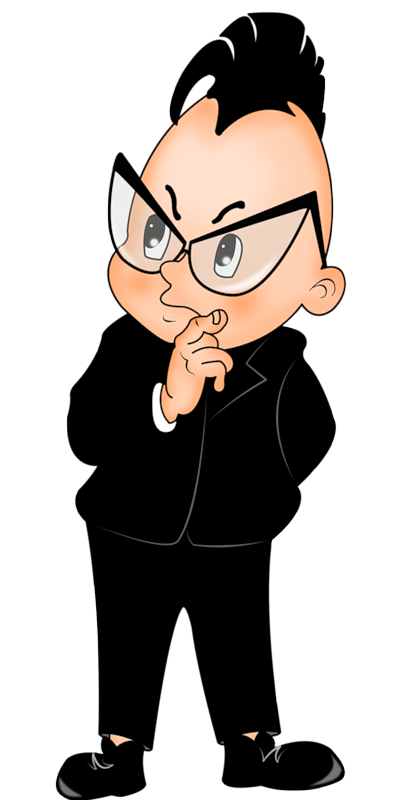 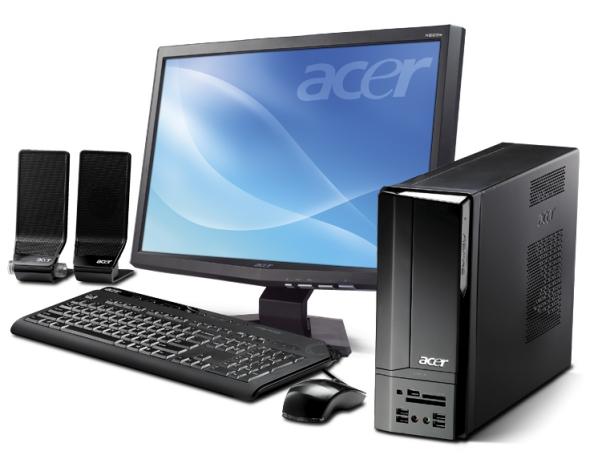 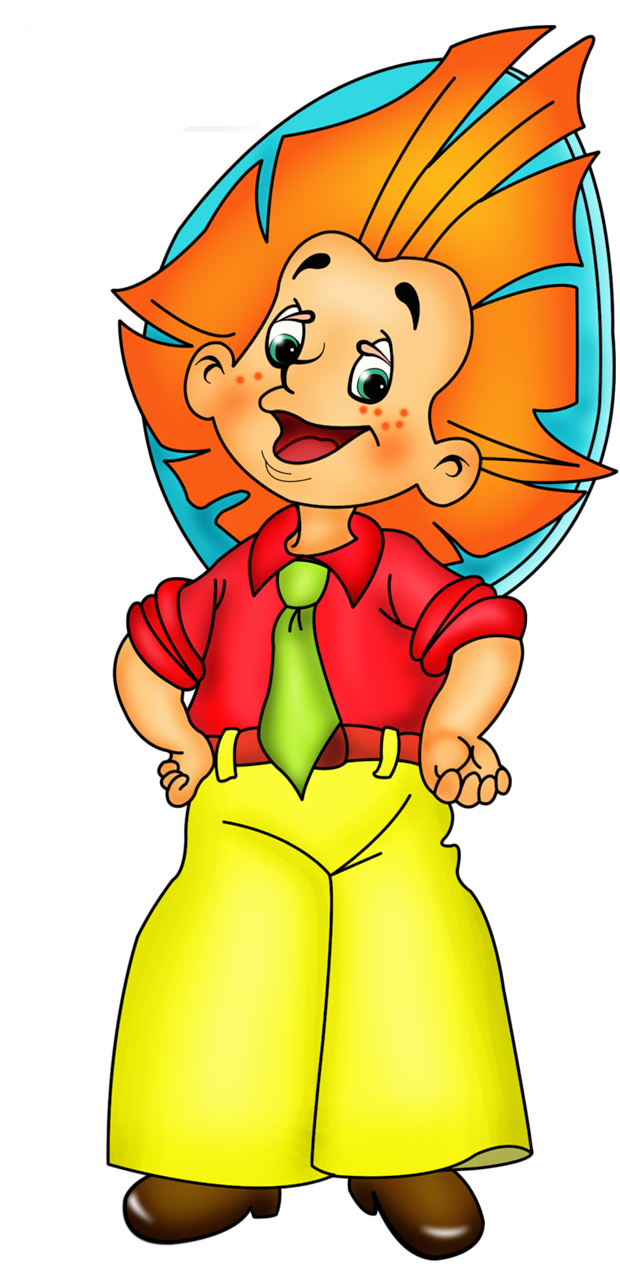 дають змогу  чути звук
передає інформацію на папір
динаміки
принтер
монітор
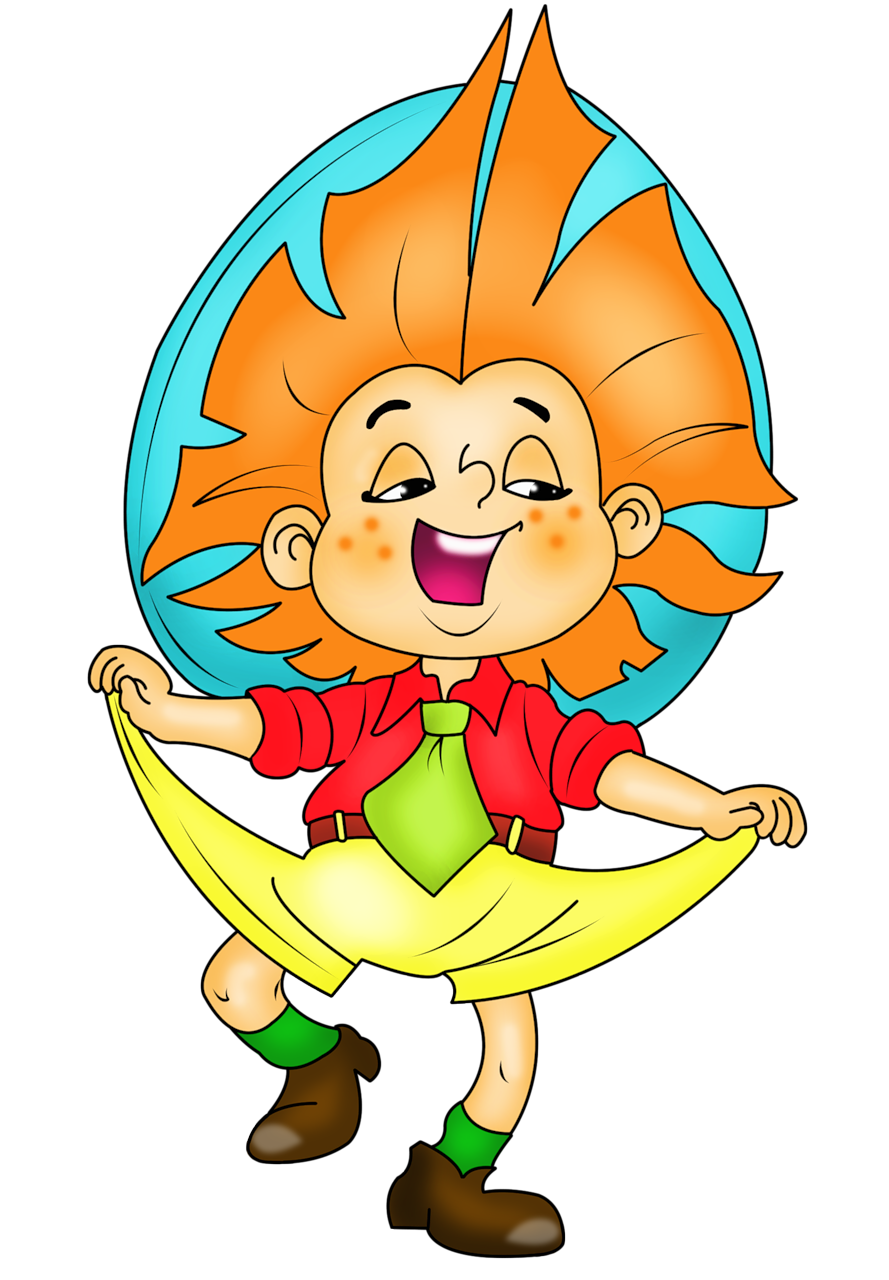 МОЛОДЦІ!
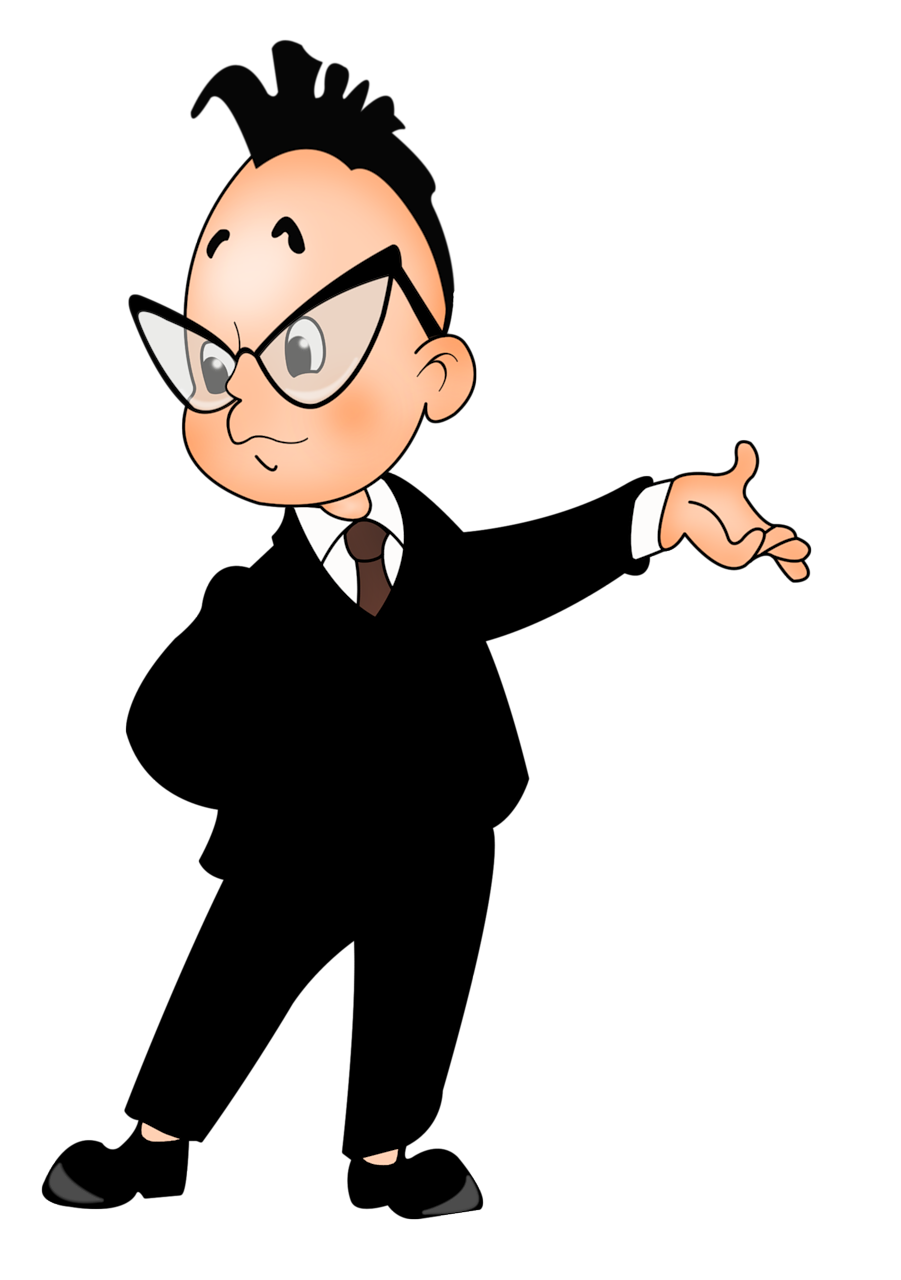 В презентації використано Інтернет –ресурси
Матеріали підручника М.М.Корнієнко, С.М.Крамаровська, І.Т.Зарецька «Сходинки до інформатики» 2 клас